新型コロナ陽性者との濃厚接触になる方の対応フロー
～新型コロナ陽性者から濃厚接触の可能性を伝えられたり、家族が陽性と判明した場合の対応について～
令和４年１月３１日時点
同居の場合は、濃厚接触となります。
陽性者の感染可能期間中（※１）に車内等で長時間（1時間以上）の接触もしくは手で触れる距離（目安として１メートル）でマスクなしで15分以上話しをした（仕事中、休憩時間等も含む）場合は濃厚接触となります。
無症状
有症状
無症状
無症状
有症状
有症状
原則検査なし
７日間自宅待機
受診・検査
受診
受診・検査
職場や所属団体の管理者に報告し指示に従ってください。
かかりつけ医や診療・検査医療機関で検査してください。
医師の判断により臨床症状の身で診断
かかりつけ医や診療・検査医療機関で検査してください。
検査
陽性
陰性
陰性
陽性
陰性
陽性
医療機関から保健所へ届出
👇
療養開始
医療機関から保健所へ届出
👇
療養開始
医療機関から保健所へ届出
👇
療養開始
陽性者と最後に接触した日から10日目まで健康観察をお願いします。
ご自身で健康観察を行い、症状が出たり、悪化した場合には医療機関を受診してください。
陽性者と最後に接触した日から７日目まで不要不急の外出自粛をお願いします。
リーフレット「濃厚接触者（濃厚接触の可能性のある方を含む）の方へ」をご活用ください。
患者と濃厚接触した可能性があり、医療機関で検査を実施する場合、医師が必要と判断して行った検査は症状の有無にかかわらず、検査にかかる費用は公費負担となるため自己負担は生じません。（ただし、検査以外の初診料等は公費負担対象外です。）
　また、医師の判断により臨床症状のみで新型コロナウイルス感染症り患の疑いがあると診断された方（いわゆる疑似症患者）の場合、診断後の治療費は公費負担となります。
（ただし、初診料等は公費負担対象外です。）
※１：感染可能期間とは陽性者が有症状の場合、発症2日前から。無症状の場合、検体採取日の2日前から。同居であれば、
　　　　療養終了日まで。
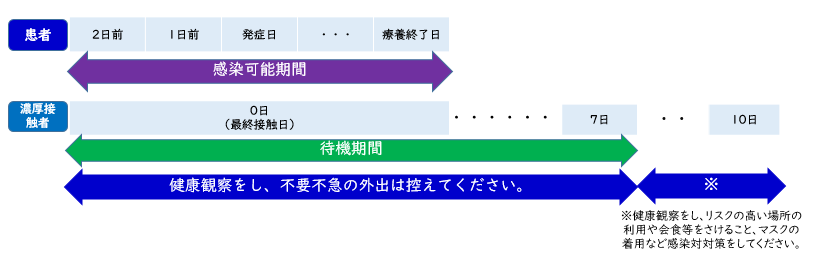